APNIC Update
German Valdez
External Relations Program Director, APNIC
ARIN XXX 26-October-2012
Overview
Stats
IPv4 transfers
Training
APNIC Labs
Policies
ISIF
Public Affairs
APNIC Member Survey
APNIC Coming Conferences
2
Final /8 Delegation
As of 30 September 2012
3
[Speaker Notes: if we look at the final /8 delegations, when that policy first came into effect, there was quite a large volume of delegations under that policy, which decreased a little bit, but now we're back to a normal, steady, continued growth in delegation rate.

1557 delegations until sep 30]
Membership Growth
*As of 30 September 2012
4
[Speaker Notes: During this year, we have seen increasing activities. We have had a pretty productive year so far, I would say. On the services side, that is financially on the revenue side, we have had really an unexpected increase in membership growth this year.

The future is always hard to predict, naturally, and we've tended to take an approach of conservative projections for our budgets, based in conservative projections of membership growth.

But a few factors, I think, are combining to actually see increasing membership growth. We have set some records each month for the last several months in membership growth, and that's good news in the short term, at least in terms of sustainability of the organization. Because of the initial allocation fees that we collect from new members, the revenue that we've received this year has been substantially above projection.

The other side of this, of course, is that without additional IPv4 addresses to be received in many cases, the ongoing fee income from those new members is going to be quite low, so this is another part of our forward projections that we need to consider.


Overall growth to August 9 = 3,329; increase of 4.2%
Increase in tiers as follows:
extra large – 20; very large - 44 ; large – 145; medium – 393; small – 1,091; very small – 963; associate – 673.]
IPv4 Transfers
Inter-RIR transfers now available
Currently between ARIN and APNIC regions
Transfer fee applies
Recipient must be able to demonstrate a need for addresses under normal APNIC allocation policies
Agreed Inter-RIR transfer procedure by all RIRs
Jointly created by the respective Resource Services Managers
IPv4 Transfers Listing Service
Pre-approved recipients list available
Opt-in anonymous listing
Source can contact recipient before a transfer is initiated
		        www.apnic.net/transfer
5
[Speaker Notes: With IPv4 transfers, the main news, of course, is that inter-RIR transfers are now available. This is between ARIN and APNIC at the moment and I expect that over time, as the policy process will expand to include other RIRs.

A transfer between RIRs is conditional on a willing source being found and it's also conditional on the recipient being able to demonstrate a need for addresses under normal APNIC allocation policies, there is a pre-approval process that we strongly encourage people who expect to receive a resource to use.

We have also agreed on an inter-RIR transfer procedure with all the RIRs. This was a collaborative piece of work done by the resource service managers of all the RIRs, so that we now all understand how to transfer the resource between ourselves.

We also have an IPv4 transfers listing service, such that pre-approved recipients can be listed on our website for potential sources of resources. This is an opt-in service and it is anonymous and it enables a source of resources to make contact with a potential recipient before a transfer is initiated.

If you would like to find out about our transfer process or policies, there is a very large amount of information at www.apnic.net/transfer.

A 20% transfer fee is charged according to the size of the block that is being transferred. For example, the transfer fee for a:
/24 at AUD 1,180 = AUD 236
/20 at AUD 3,370 = AUD 674
/16 at AUD 9,626 = AUD 1,925]
Training
Continuing focus on IPv6 deployment
Comprehensive face-to-face and eLearning sessions
eLearning
One-hour modules
Delivered fortnightly in three time zones
New schedule for 2012
Face-to-Face
Extensive hand-on exercises
Remote Training Lab to enable participants to build and configure networks
Lab upgraded in 2011 to resemble topology of an ISP with multiple operation regions
			www.apnic.net/training
6
[Speaker Notes: APNIC training team has been very active focusing quite heavily on v6 deployment. Most of the workshops we have been doing have had an IPv6 element in them. We also do quite a lot of v6 focus in the eLearning sessions that we offer.
ELearning itself, we offer one-hour modules. They are offered fortnightly in three time zones. The time zones really cater for the Pacific Island region, Southeast Asia and South Asia.
We have a new schedule for 2012, so we've increased the number of sessions and the amount of content that we offer.
Face-to-face training, they're running roughly 50 per cent presentation, 50 per cent hands-on lab exercises. We have remote training lab as well as a portable lab as well, and that allows us to offer a great deal of flexibility in the workshops that we offer.
The lab actually looks like a service provider with multiple operating regions, so that allows us to offer training to suit most needs


IPv6 courses
13 courses in 11 locations
484 participants
Other face-to-face courses
34 courses in 17 locations
1090 participants
eLearning
60 courses
512 participants]
APNIC Labs
IPv6 Capability Tracker
Google Analytics tracking tool to enable website operators to measure client IPv6 capabilities
Measuring IPv6
Measuring the end-to-end capability of IPv6 clients per economy
Readiness data at end-user level for various intergovernmental organizations and economies 
IPv6 preference by AS Number
Measures IPv6 client capability per autonomous system
IPv4 address report
Measuring IPv4 free pool address exhaustion
www.labs.apnic.net
www.blabs.apnic.net
7
[Speaker Notes: We are now referring to the research and development activities of APNIC under the label "APNIC Labs". That echoes and indicates that we are collaborating with RIPE Labs in Amsterdam, of course.

I think we all know the work that Geoff and George Michaleson are doing, which has a truly global impact in many areas. 

Amongst the many things, APNIC Labs is producing,  the v6 capability tracker, which is the Google analytics tool, to enable website operators to measure v6 capabilities, there is all the v6 measurement work, measuring the end-to-end capability of v6 clients per economy, readiness data at end user level for various inter-governmental organizations and economies, there is the work on v6 preference by AS number, which measures the client capability by autonomous system. The v4 address report, so measuring the v4 free pool address exhaustion.
The labs website, of course, is labs.apnic.net and the blog is on blabs.apnic.net.]
APNIC Policies in 2012
Implemented:
prop-102: Sparse allocation guidelines for IPv6 resource allocations
Implemented 20 August 2012
Withdrawn by author:
prop-099: IPv6 reservation for large networks
Abandoned:
prop-098: Optimizing IPv6 allocation strategies (simplified)
Reached consensus at APNIC 34:
prop-101: Removing multihoming requirement for IPv6 portable assignments
Prop-104: Clarifying demonstrated needs requirement in IPv4 transfer policy
Withdrawn by author at APNIC 34:
prop-103: A final IP address policy
8
Information Society Innovation Fund
A grants program aimed at stimulating creative solutions to ICT development needs in the Asia Pacific region
ISIF Grants
Expansion of program means that new awarded projects will receive up to AUD 30,000
Funds to be managed and invested in the AP region
2012 ISIF Awards
AUD 3,000 to already established initiatives and travel grant to the IGF
First-time Community Choice Award to the project with the highest number of votes from the community
www.isif.asia
9
[Speaker Notes: We have also made some nice steps forward in the small grants area. We have been running the ISIF program on behalf of IDRC for quite some time. That has recently been extended with a large grant from IDRC to become a global program, so we are collaborating, with LACNIC and AfriNIC, on a global grants program now with the incorporation of the Swedish International Development Agency. They Swedish Agency has added 1.5 Millions to the Program.
With this expansion the ISIF Grants can allocate up to 30,000 AUD dollars to awarded projects.
We continue this year with ISIF Awards which can receive up to 3000 AUD to already established initiatives to travel and participate of the Global IGF Meeting in Baku.

SIDA – Swedish Internet Development Agency
IDRC – International Development Research Centre
Seed Alliance partnership to identify and build communities of practice, scale up exiting relevant initiatives, provide better visibility for funded organizations and projects, and promote networking and mentoring among project groups.
Nominations for awards and grants closed 10 August 2012]
APNIC’s Engagement with the ITU
One of the first Internet organizations to join as a Sector Member 
Participated in different ITU World and Plenipotentiary Conferences
Engaging with the ITU membership on IP addressing matters
Active contribution with the NRO to the ITU IPv6 Group
Group recently closed as no current concerns identified with existing allocation model 
Co-organization of IPv6 workshop and migration strategies with ITU Regional Office Centre of Excellence since 2011
10
[Speaker Notes: APNIC has maintained a history of productive participation with the ITU.
We were one of the first Internet organizations to join as a Sector Member back in 2003.
Our focus of attention in engaging with the ITU and its membership has been, IP addressing and Internet governance related matters.
As an example we had an active contribution with the NRO to the ITU IPv6 Group
APNIC, as many other Internet Organizations, contributed with the preparation, delivering and discussion of documents
Supporting an open, bottom up, multistakeholder model of the Internet. 
In specific, in the Internet Numbers management 
As a consequence, this group recently closed as no current concerns identified with existing allocation model 
As part of the collaboration initiatives with ITU we are working together in organizing IPv6 Capacity Building activities for developing countries in Asia Pacific.]
APNIC@WCIT
World Conference on International Communications
Consideration of changes to the International Telecommunication Regulations (ITRs)
Last updated in 1988
APNIC has observed the WCIT preparatory process, regionally (through APT) and globally (through the CWG-WCIT)
Special attention paid to two discussions: 
Interconnection models supported by the ITRs 
Number misuse in the ITRs 
APNIC’s position - The ITRs have worked well for telephony, but are difficult to translate onto the Internet
www.apnic.net/wcit
11
[Speaker Notes: APNIC has being following closely the regional discussions, through APT, in the preparation of the World Conference on International Communications WCIT
This conference is considering changes to the International Telecommunication Regulations ITRs.  Last updated in 1988
There are valid concerns that some existing proposals to ITR can touch and eventually have an effect in the ongoing stability of Internet.
APNIC position for WCIT is that the ITRs have worked well for telephony, but are difficult to translate onto the Internet
It would be difficult, and potentially detrimental to the Internet, to broaden the scope of these regulations to include Internet routing
Right now APNIC is actively engaging with government representatives in the region to share views around potential impact of changes to the ITRs affecting the Internet. 
This is with the aim to help inform government’s positions facing the WCIT conference in Dubai in December.]
APNIC Survey
Conducted by Professor Ang Peng Hwa, Singapore Internet Research Centre (SIRC) on behalf of the APNIC EC
Received 1,333 valid responses from 67 economies
Valid responses were 67.9% higher than the previous Survey 
70% of respondents reported high satisfaction vs 64% from the previous Survey
			www.apnic.net/survey
12
[Speaker Notes: Survey now better aligned to support planning processes]
APNIC Survey – Top Ten Priorities Future Planning
Ratings from 1 to 7
13
Upcoming Conferences
APNIC 35, Singapore
20 February to 1 March 2013 (with APRICOT 2013)






APNIC 36, Xi’an, China
20 to 30 August 2013
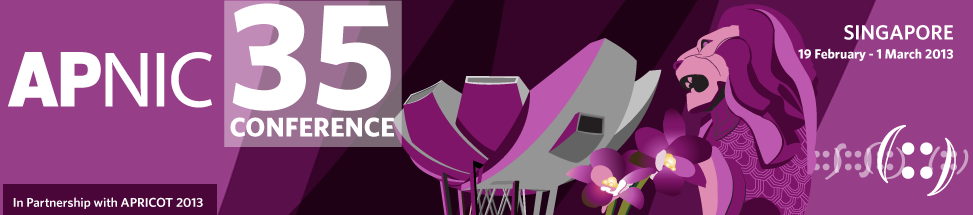 14
[Speaker Notes: Cambodia Banner]
Thanks
German Valdez
german@apnic.net